Los recursos fitogenéticos
Los Recurso Fitogenético se entiende como cualquier material genético de origen vegetal de valor real o potencial para para suplir las necesidades de la humanidad ( alimentación, vestuario, vivienda, ornamentación etc.) 

Se incluyen las siguientes categorías:
Cultivares primitivos, tradicionales o autóctonas de especies cultivadas
Variedades comerciales o Cultivares avansados
Materiales de mejora o componentes genéticos
Parientes silvestres de las plantas cultivadas
a. Cultivares primitivos o Variedades tradicionales, autóctonas
En Guatemala hay abundancia de este tipo de materiales, especialmente en cultivos como: 

Maíz
Frijol
Chile 
Cucúrbitas (ayote, chilacayote, güicoy, pepitoria)

Algunos autores les llaman cultivares primitivos en vista que han estado en estas localidades por muchos años.
Ejemplo de Variedades tradicionales
b. Variedades comerciales
Materiales provenientes de programas de mejoramiento genético moderno, tales como híbridos y líneas. 

ICTA HB-83 en maíz
ICTA Ligero en frijol 
ICTA  Hunapú
ICTA B-1
ICTA  B-7
ICTA  Ostúa
c. Materiales de mejora
Materiales que los fitomejoradores obtienen en el transcurso de la obtención de un híbrido o de una variedad. Ejemplo
Líneas puras
Líneas androestériles
d. Parientes silvestres de plantas cultivadas
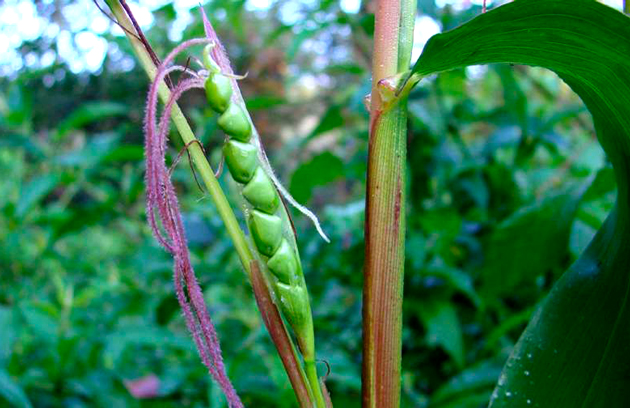 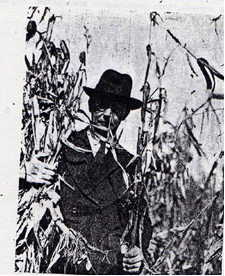 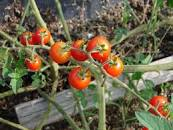 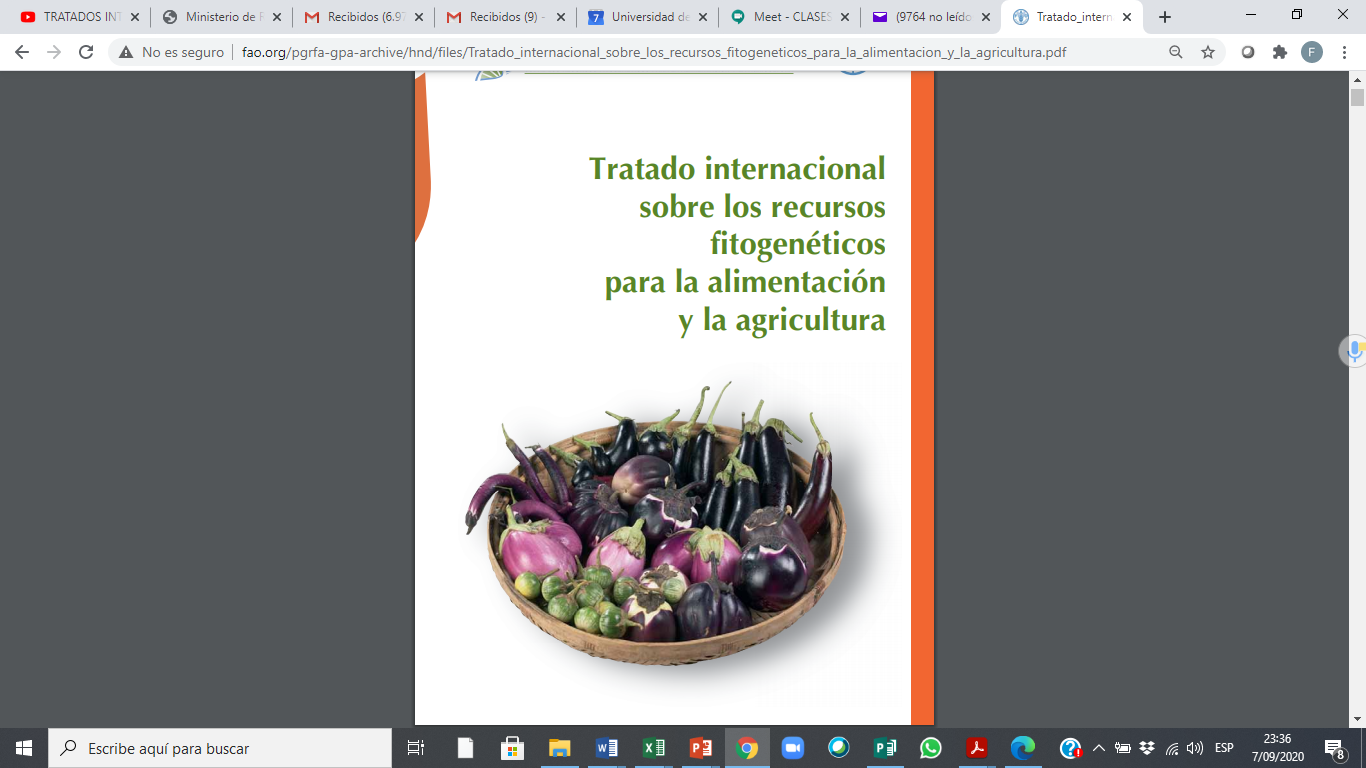 QUE ES EL TIRFA?
El Tratado Internacional sobre los Recursos Fitogenéticos para la Alimentación y la Agricultura (TRFAA), popularmente conocido como el tratado internacional de las semillas, es un acuerdo internacional en concordancia con el Convenio sobre la Diversidad Biológica, que postula garantizar la seguridad alimentaria a través de la conservación, el intercambio y el uso sostenible de los recursos fitogenéticos mundiales para alimentación y agricultura (RFAA), así como el justo y equitativo beneficio compartido que se obtenga de su explotación.
Beneficios de TIRFAA
Reconoce los derechos de los campesinos.
Reconoce explícitamente el papel de los agricultores en la conservación de la biodiversidad.
De acuerdo con ello obliga a los países firmantes a adoptar políticas y acciones de los programas de conservación in situ / en las explotaciones y hacer fitoselección participativa.
Actividades que se desarrollan para el conocimiento, utilización y conservación de los Recursos Fitogenéticos
1)Exploración y Recolección De RF
RECOLECCION DE ALGUNOS CULTIVOS NATIVOS DE  GUATEMALA
Que se colectó
2)CARACTERIZACIÓN DE CULTIVARES NATIVOS
Que es caracterizar?
Es la descripción morfológica y agronómica de un cultivar, con base a un descriptor.
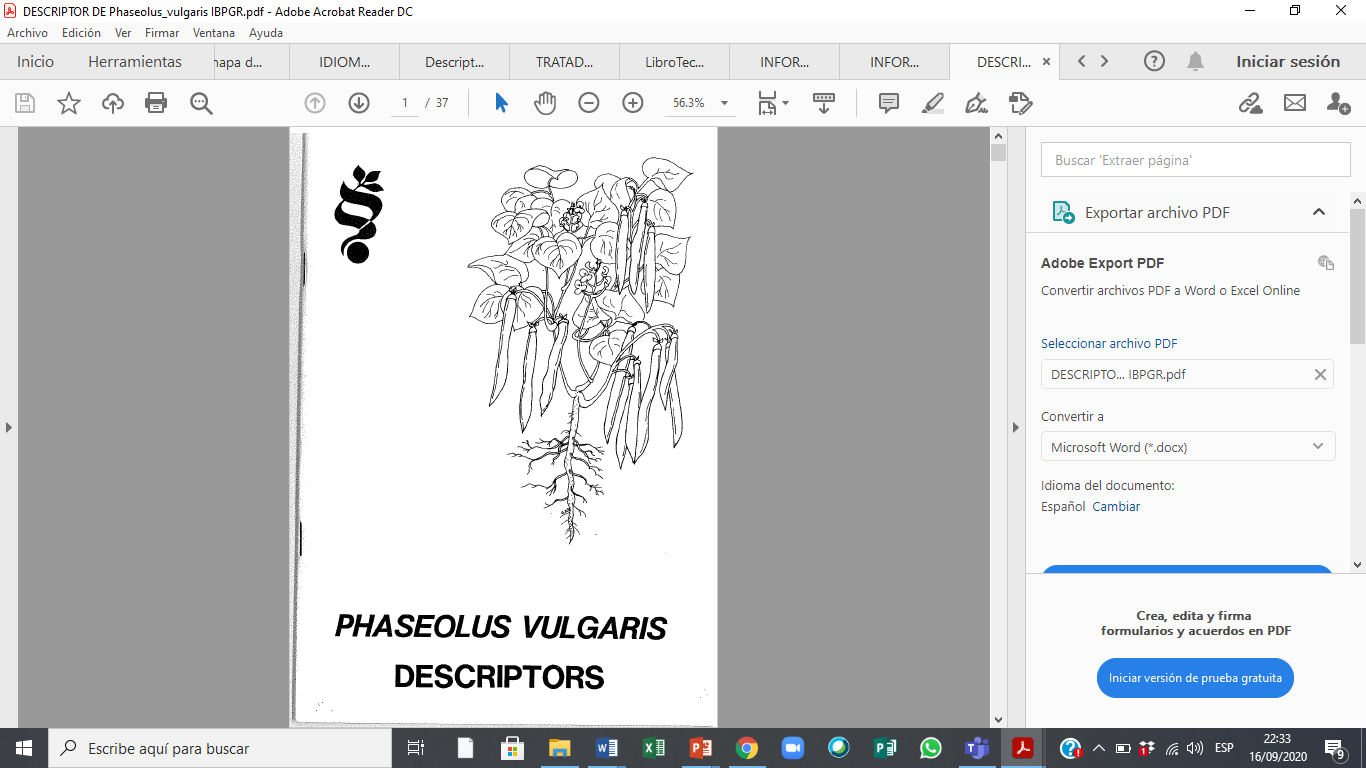 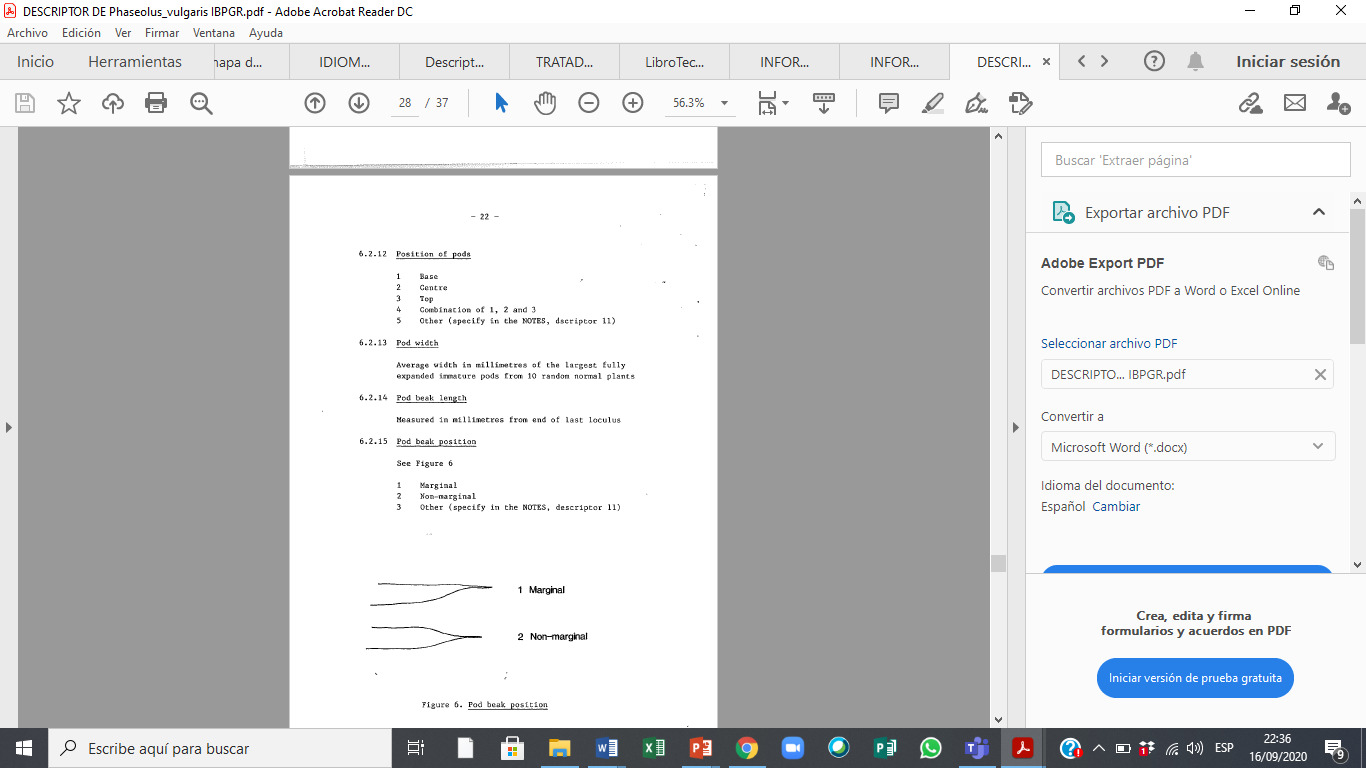 Que aporta la caracterización: las características de los cultivares en una Matriz básica de datos: variables cuantitativas
Análisis de variables cuantitativas
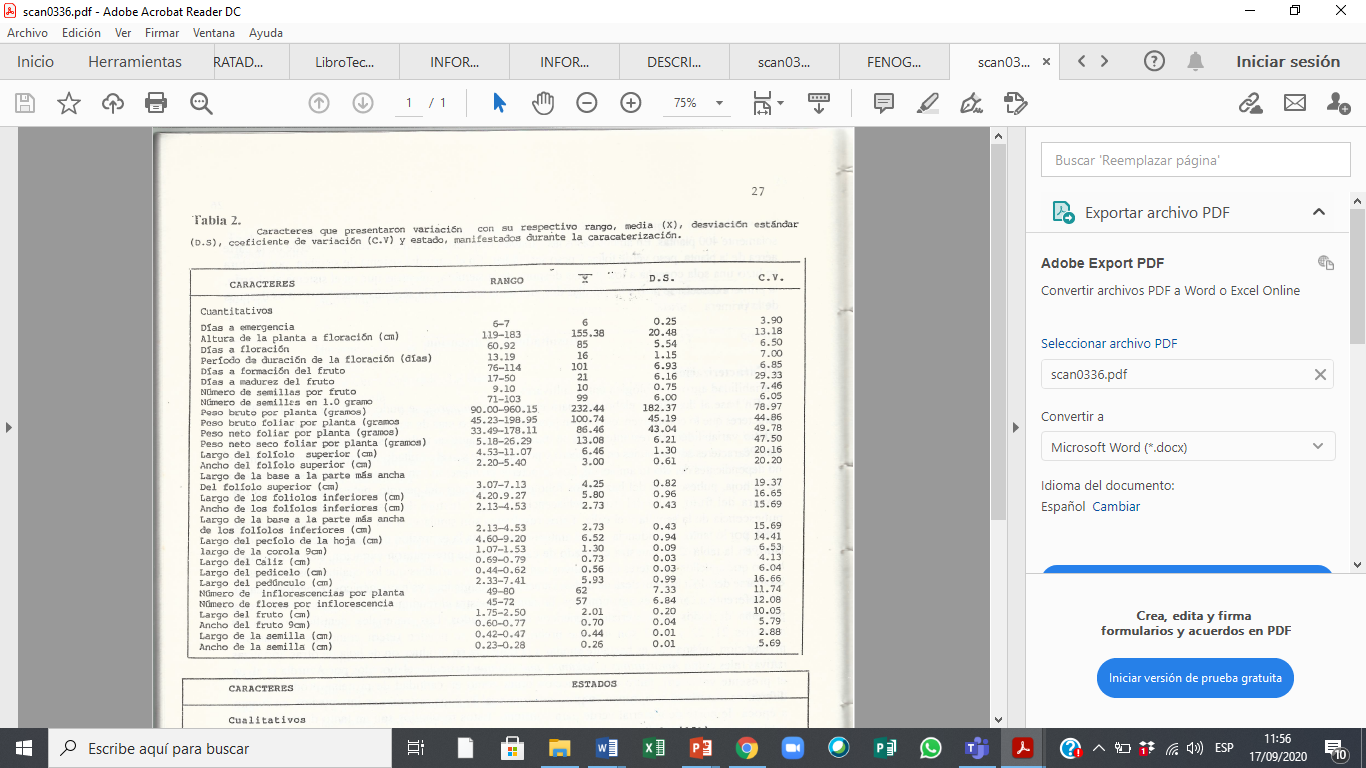 Análisis de variables cualitativas
Que aporta la caracterización: Fenograma
3-EVALUACION DE CULTIVARES NATIVOS: generalmente son pocos caracteres
Generalmente Agronómica con intereses específicos y con un numero pequeño de cultivares, nos apoyamos en la caracterización
-Rendimiento
-Días a cosecha
-Altura de planta
Tamaño o peso de frutos
Generalmente se realizan en  el campo con el uso de los Diseños experimentales
Análisis de la evaluación
ANDEVAS Y DE MEDIAS  para variables cuantitativas
Si se hace en varias localidades se usa el Análisis para serie de experimentos
Para variables cualitativas utilizar  frecuencias o porcentajes
Se persigue identificar los mejores cultivares para características definidas.
CONSERVACIÓN DE RF NATIVOS DE GUATEMALA
La estrategia de conservación depende de la naturaleza del material, de los objetivos y alcance de la conservación.
Según el tiempo de conservación: 
A corto plazo:  hasta 5 años
A mediano plazo   5 a 15 años
A largo plazo más de 15 años
Existen dos enfoques para la conservación de germoplasma: in situ y ex situ
-Conservación In situ: En el sito o lugar, se aplica a especies silvestres parientes de las plantas cultivadas sean cultivos o forestales, generalmente a largo plazo
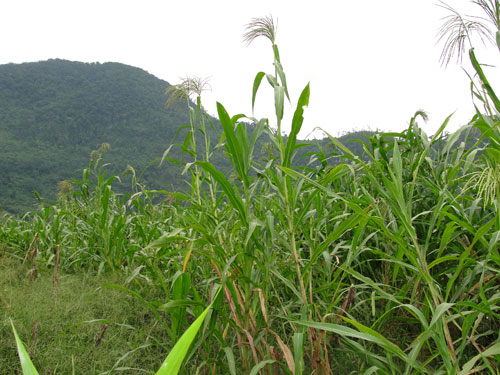 …CONSERVACIÓN DE RF NATIVOS DE GUATEMALA
Conservación ex situ
Bancos  de Germoplasma :  clases de semillas, según su longevidad 
 Las muestras guardadas se identifican con un número de accesión, auque otros recomiendan el numero de colecta
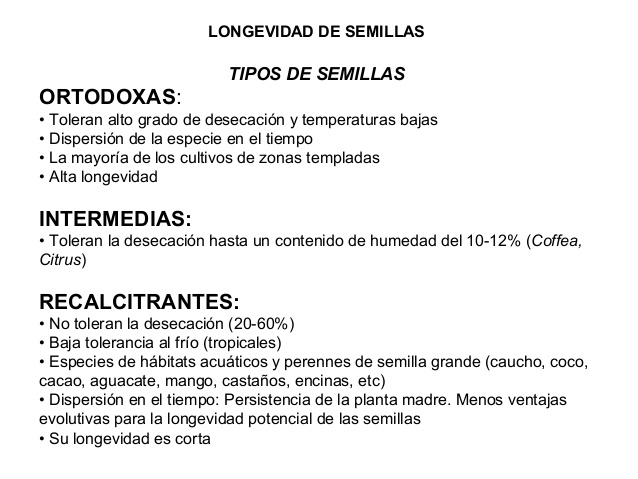 …Bancos de germoplasma
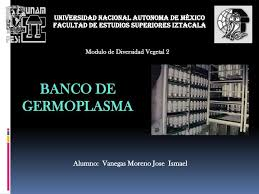 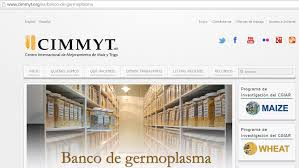 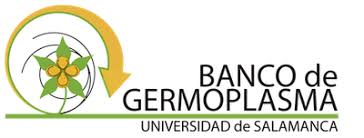 Banco mundial de semillas Svalbard, Noruega
En una montaña del archipiélago de Sbvalbard, en Noruega, se encuentra una construcción que preservará una de las mayores fuentes de vida en la tierra; el Banco Munidal de Semillas Svalbard; una bóveda subterránea diseñada para almacenar semillas de todo tipo de plantas de cultivo alrededor del mundo. También conocida como «La cámara del juicio final», aguarda alrededor de 825,000 diferentes tipos de semilla.
En caso de una catástrofe global, este almacén podría ser la única forma de salvar a la humanidad. «Todas las semillas que se pueden encontrar en este depósito son especies sobrevivientes, son las que nuestros ancestros consideraron que valía la pena preservar.» Declaró el agricultor Cary Fowler, quien diseñó la bóveda.
El almacén de semillas más grande del planeta, construido en 2008, se encuentra a 120 metros de profundidad. Es resistente a la actividad volcánica, los terremotos, la radiación y las inundaciones, en caso de que incremente el nivel del mar. Si llegara a fallar la electricidad, el gélido frío del hielo perenne servirá de refrigeración natural, conservando las semillas durante siglos.
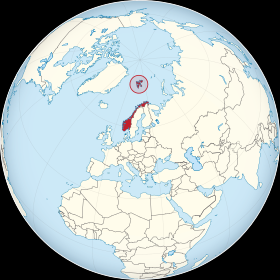 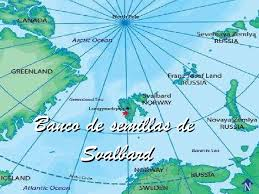 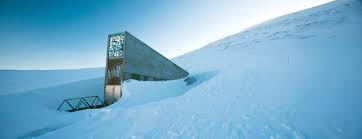 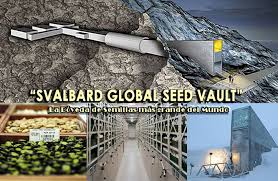 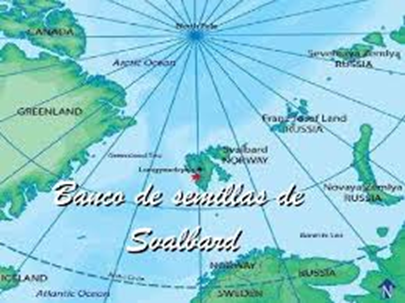 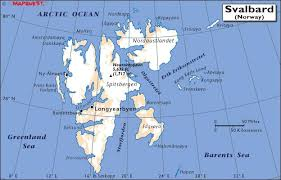 …CONSERVACIÓN
Jardines botánicos


Arboreta
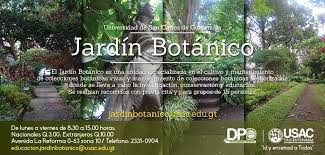 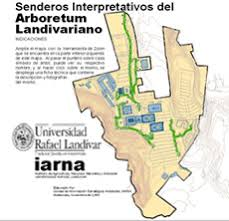 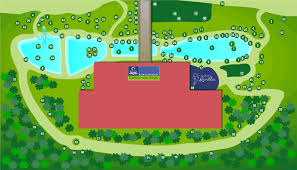 Conservación in vitro
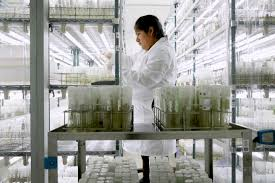 Colecciones de campo o jardines clonales
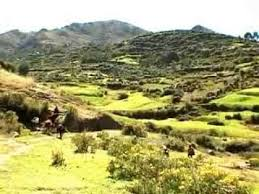 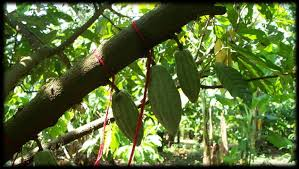 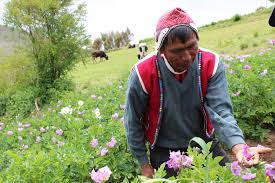 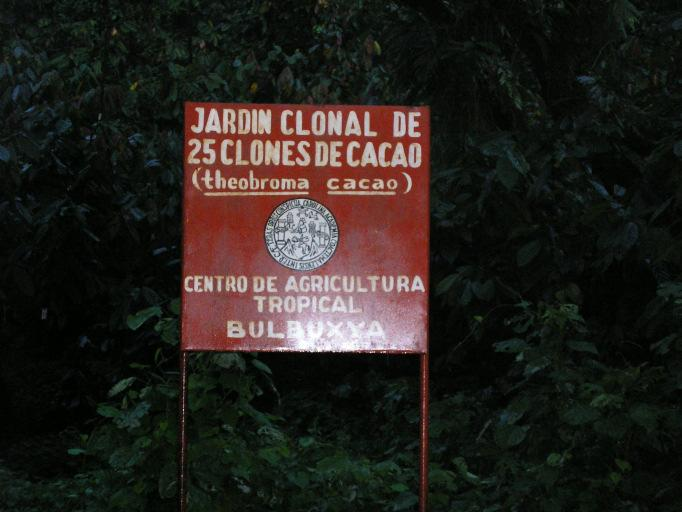 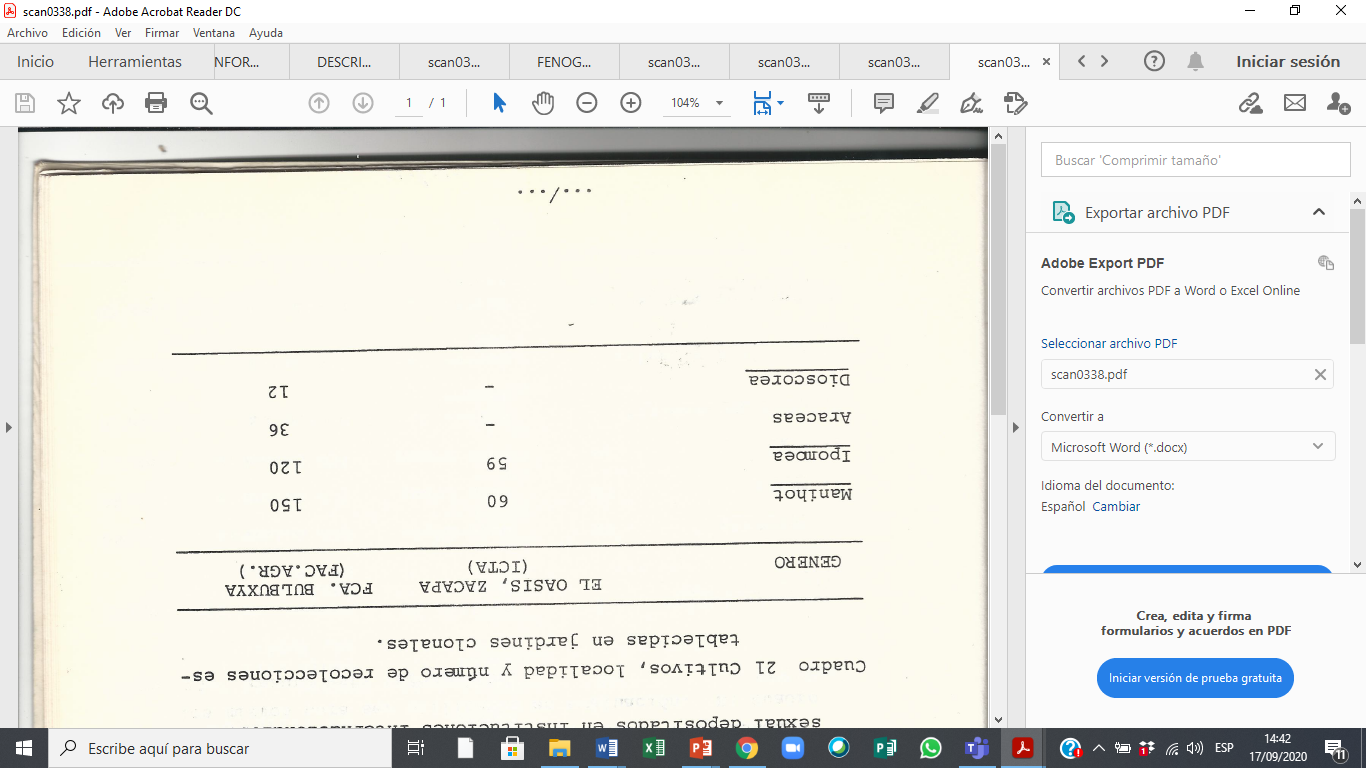 Colecciones de campo del proyecto de Recolección FAUSAC-ICTA. 1986
DOCUMENTACIÓN DE GERMOPLASMA   Y SU INTERCAMBIO
Uso de programas software para almacenar la información
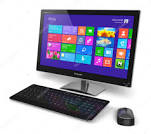